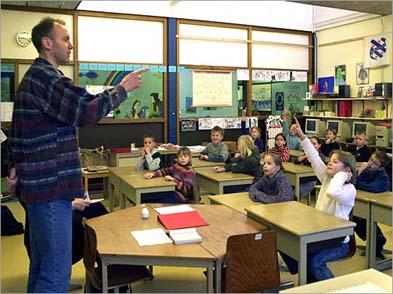 La educacion
La Educación
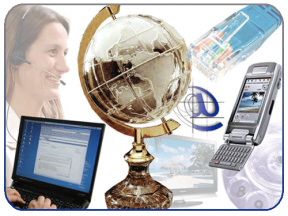 Nos muestra  miles de oportunidades
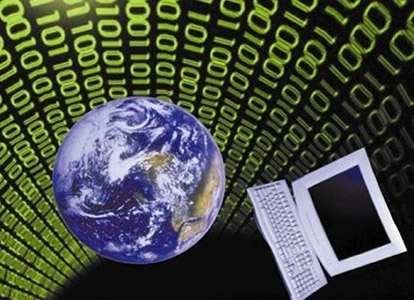